Опыт проведения Неделиздоровья в доу«Кузнецовский детский сад «Улыбка»
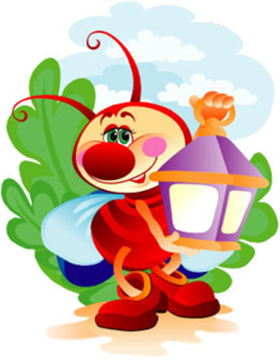 Подготовила:
старший воспитатель
Смирнова Е.Г.
Цель:
Формирование здорового образа жизни
Воспитание положительных эмоций
Задачи:
1.Развивать познавательный интерес воспитанников к компонентам здорового образа жизни;
2.Формировать навыки ухода за телом, создавать условия для закаливания;
3.Сформировать знания детей о витаминах и полезных продуктах;
закаливание воспитанников
Организация двигательной активности и закаливание воспитанников
ПОНЕДЕЛЬНИК:«Я и моё тело»
Девиз:
Ты должен знать своё тело,
Знать и любить.
Самое первое дело- 
В мире с ним жить.
УТРО начинается с зарядки
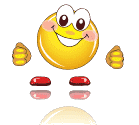 Вот уж в детский сад пора! Поспешите, детвора! Быстро встанем по порядку –  Дружно  сделаем зарядку!
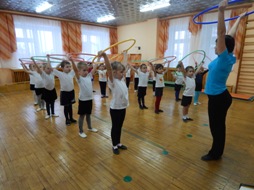 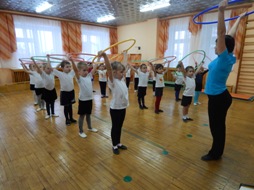 Гимнастика для глаз
Мы гимнастику для глаз
Выполняем каждый раз.
Вправо, влево, кругом, вниз,
Повторить ты не ленись.
Укрепляем мышцы глаза.
Видеть лучше будем сразу.
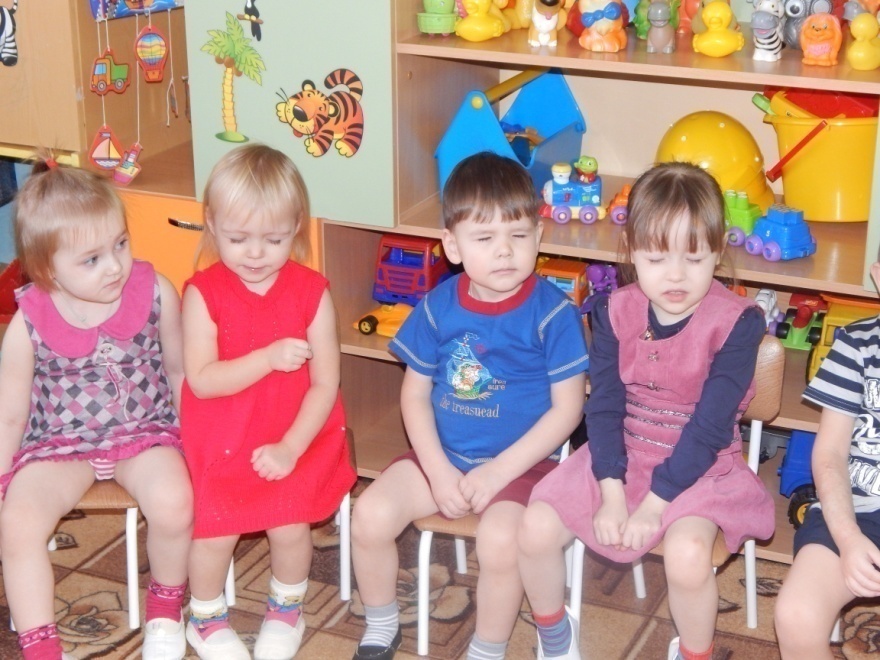 Гимнастика пробуждения
Сны волшебные как сказки Детям сонным подарил Мы проснулись, потянулись,С боку на бок повернулись,
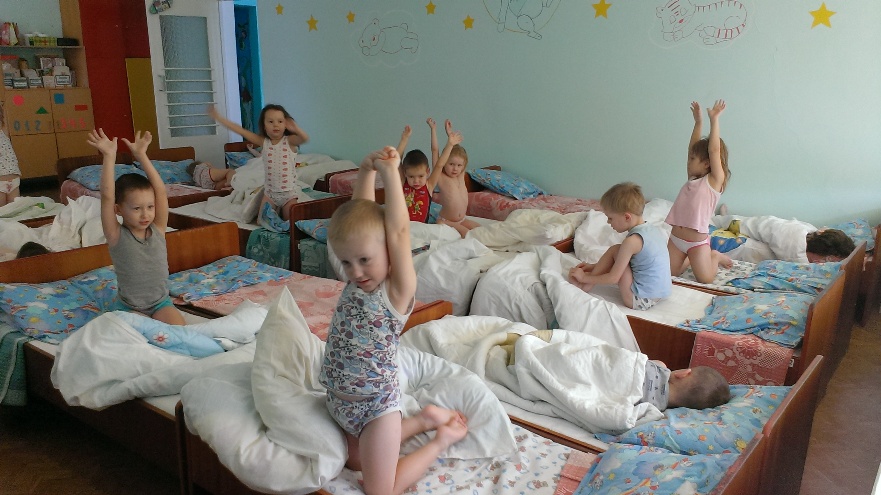 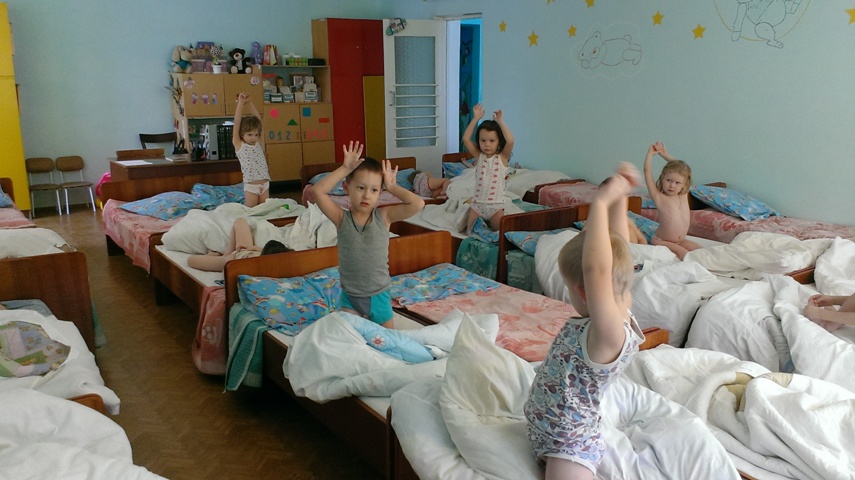 Беседы
Вторник 
«Чистота- залог
здоровья»

Девиз: 
У здоровья есть
враги, с ними дружбы не
води.
Водные процедуры
Теплою водоюРуки чисто моюКусочек мыла я возьмуИ ладошки им потру
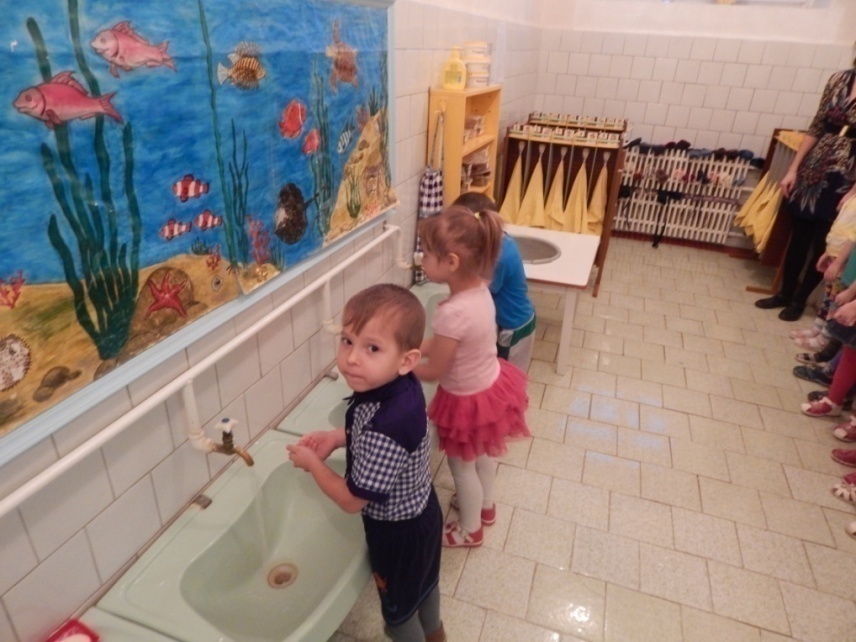 Полоскание ротовой полости после приёма пищи
Чтение художественной литературы
Работа с родителями:
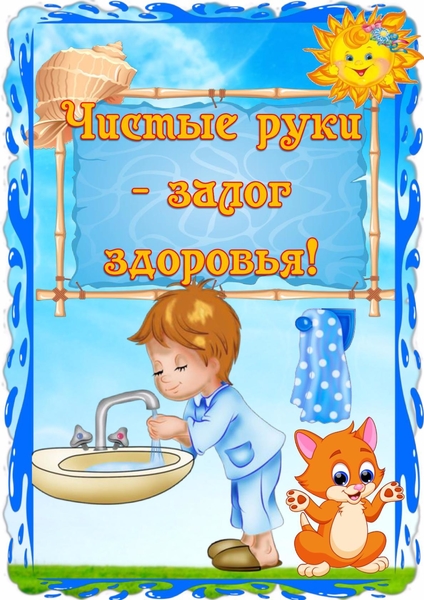 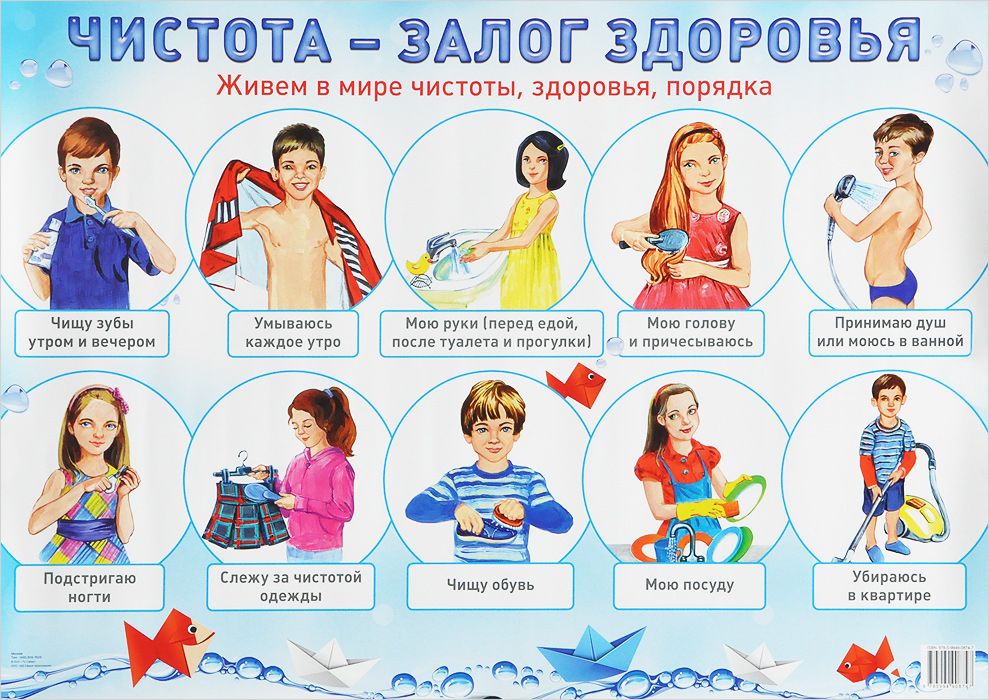 памятки
консультации
Среда«Мы и витамины»
Девиз: 
Чтоб расти и
развиваться, нужно
правильно питаться.
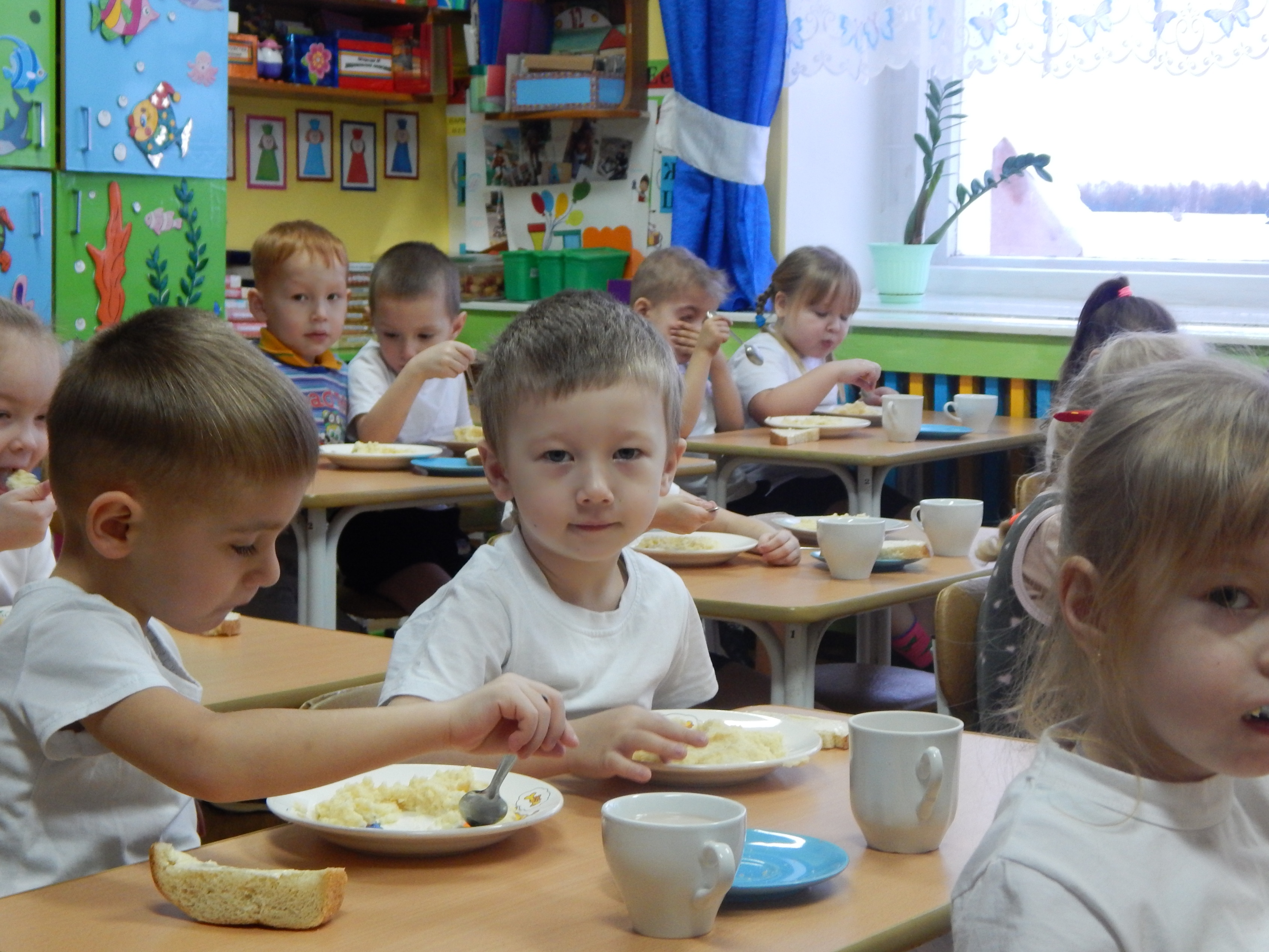 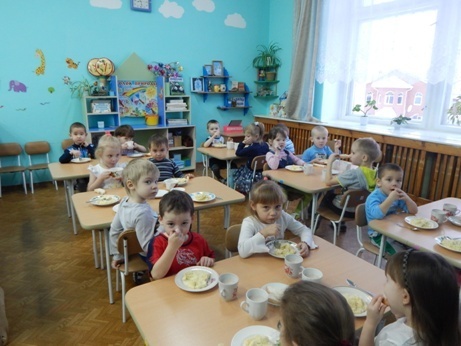 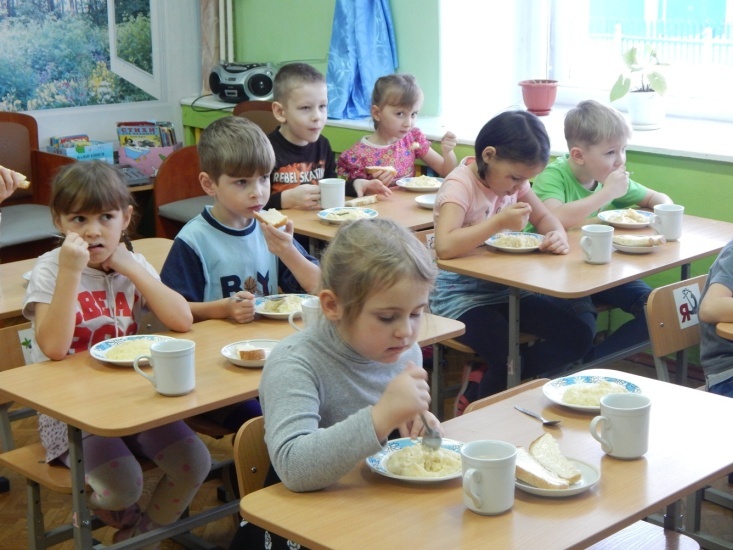 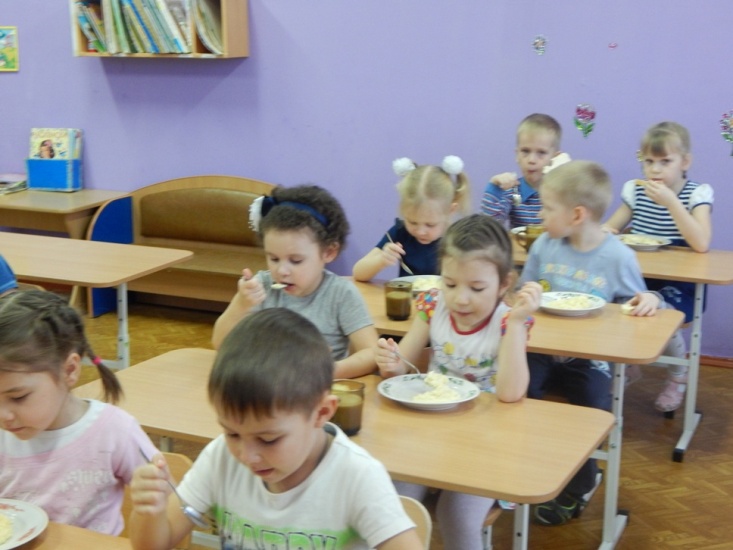 Выставка «Огород на окне»
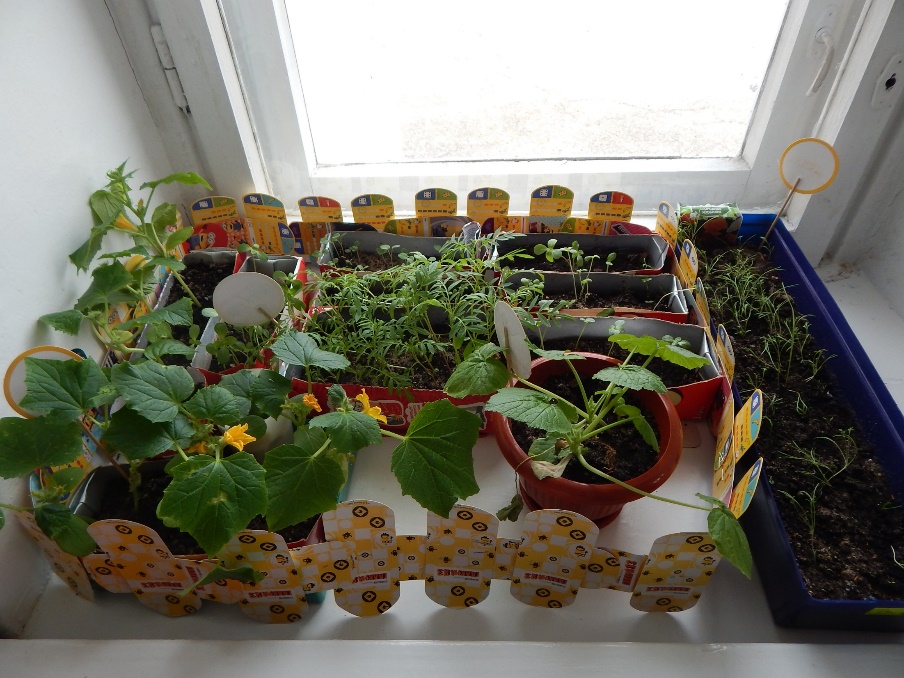 Фитотерапия
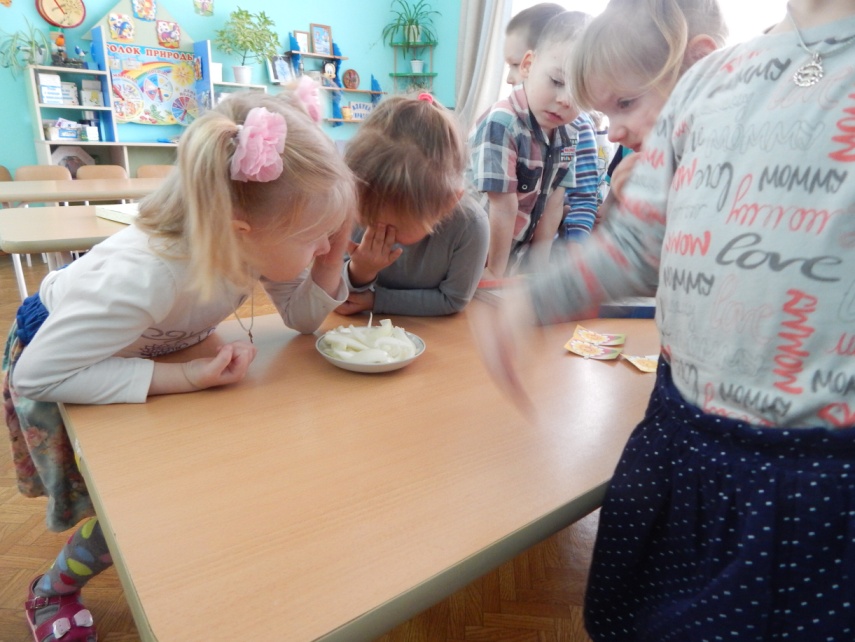 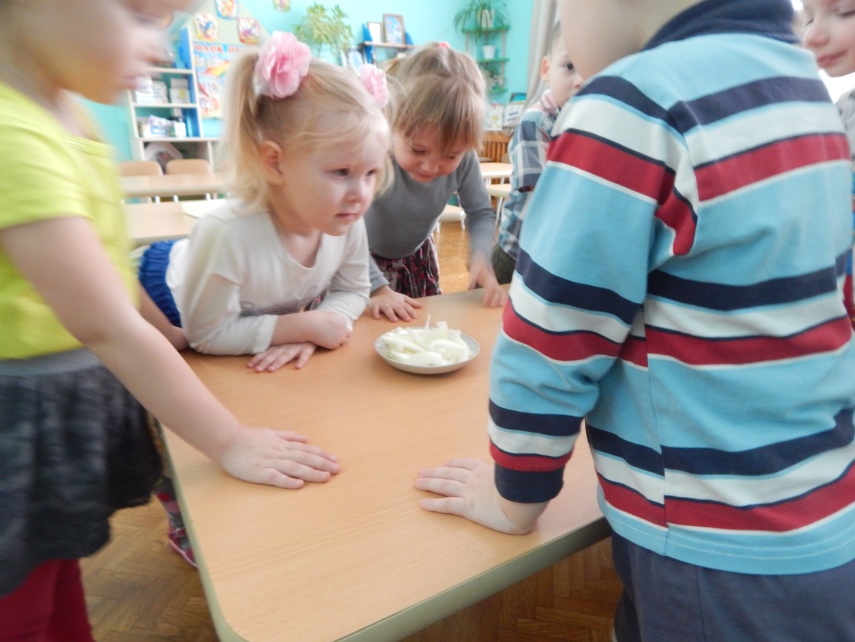 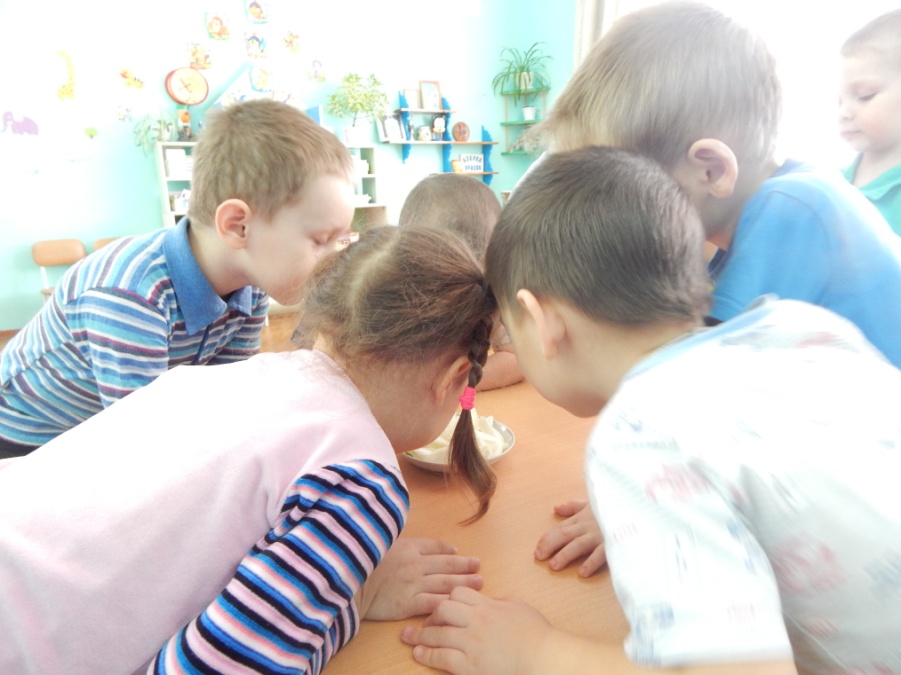 Если хочешь быть здоровым,Ешь чеснок и лук.В них есть много витаминов,Они помогут от всех недуг.
Лепка «Овощи»
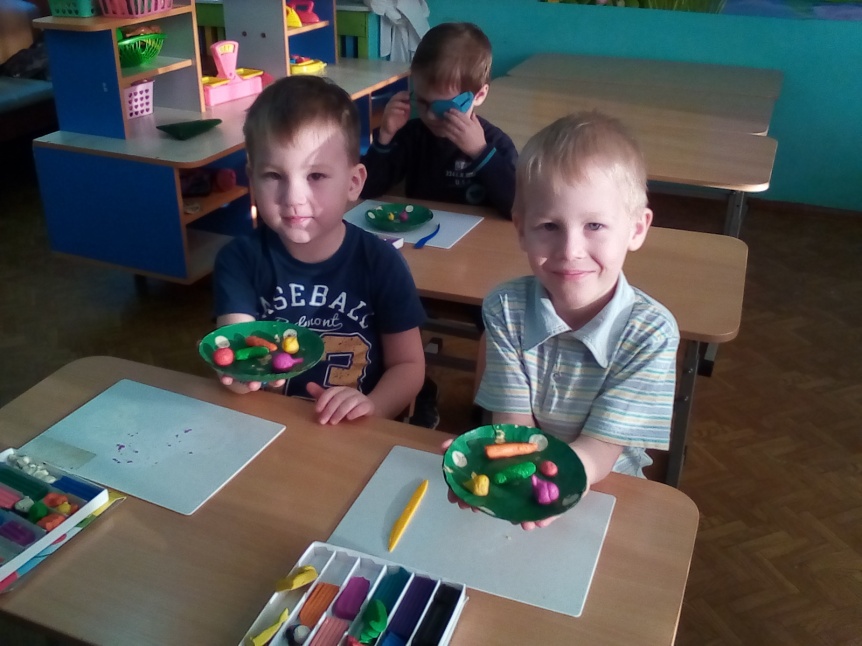 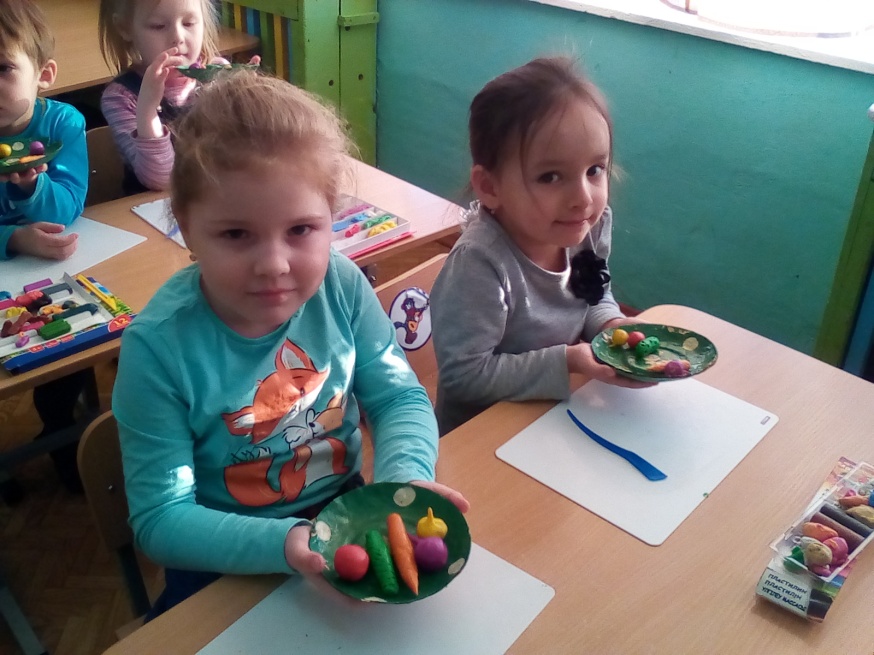 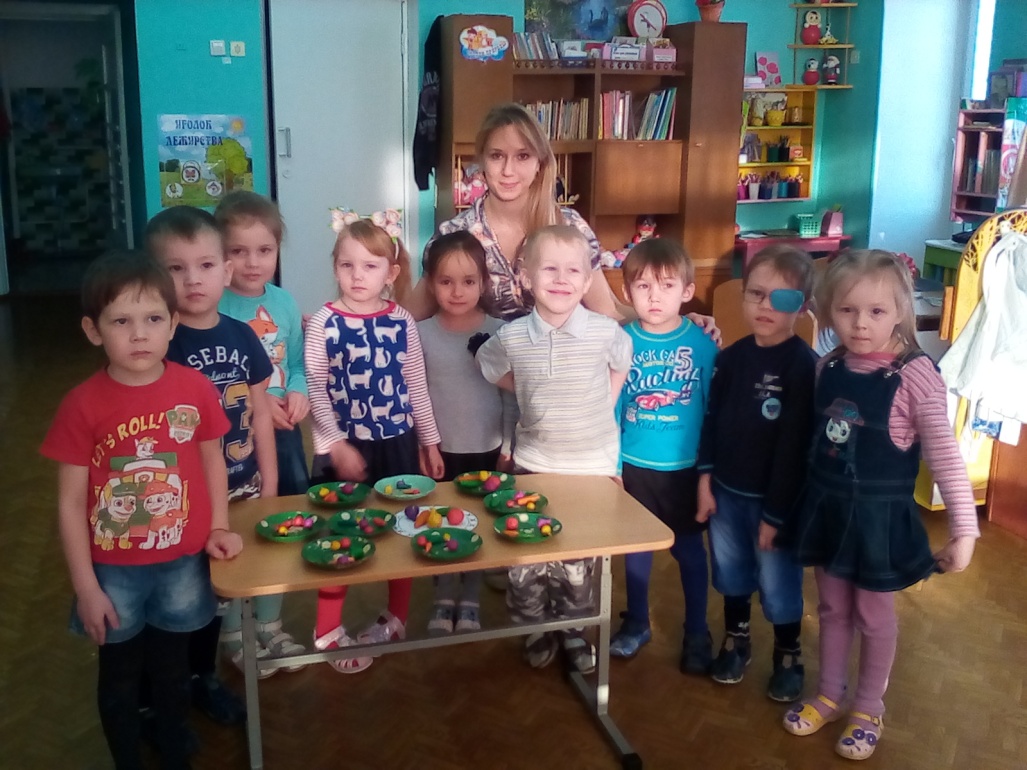 Пальчиковая гимнастика
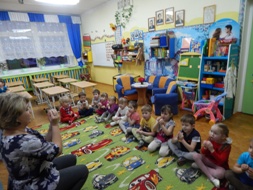 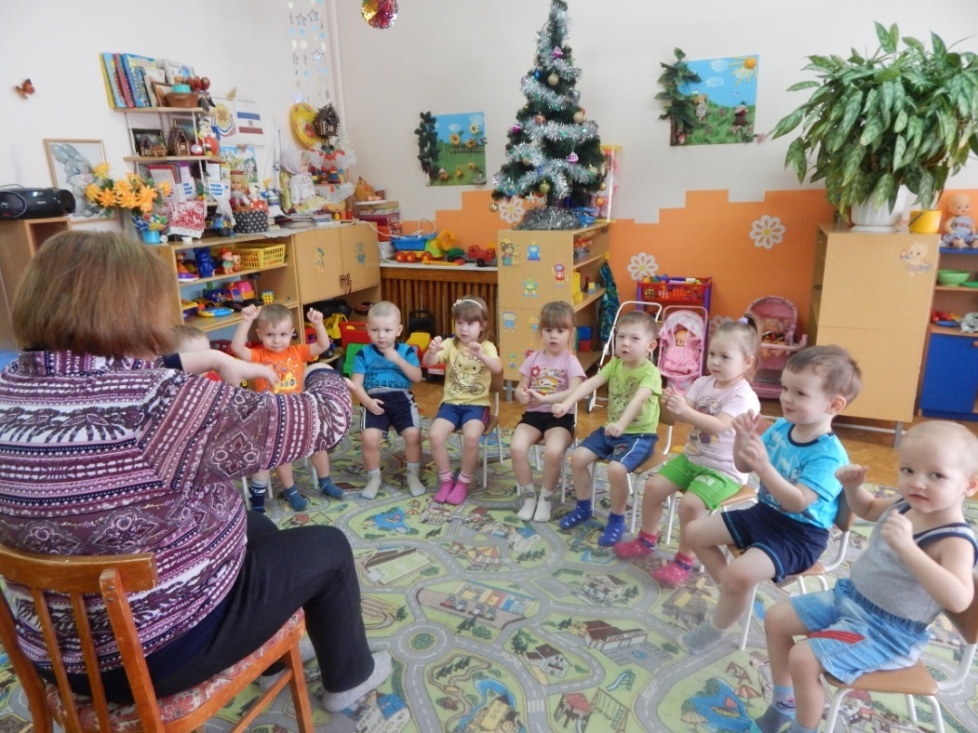 Четверг «И дома и в саду соспортом я дружу».
Девиз:
 Для здоровья важен спорт,

Чтоб болезням дать отпор.
Весёлые старты
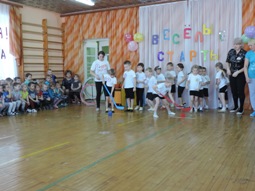 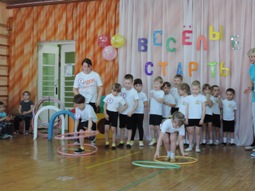 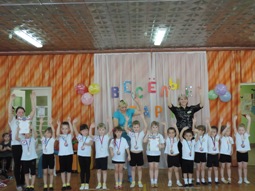 Подвижная игра – 
занимает особое место в развитии
 ребёнка-дошкольника.
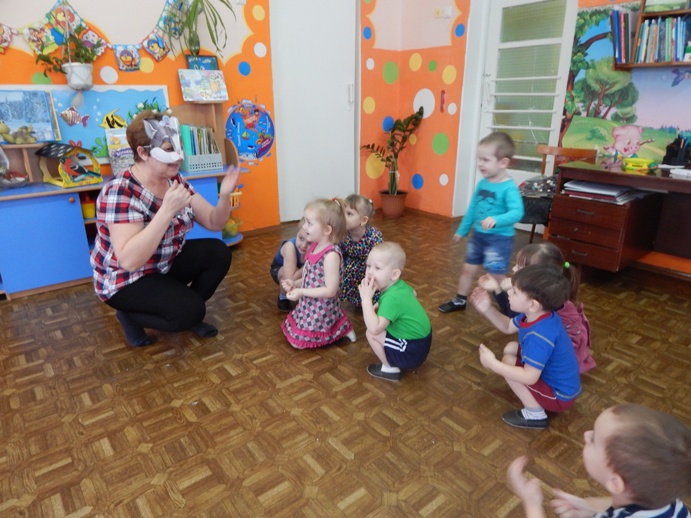 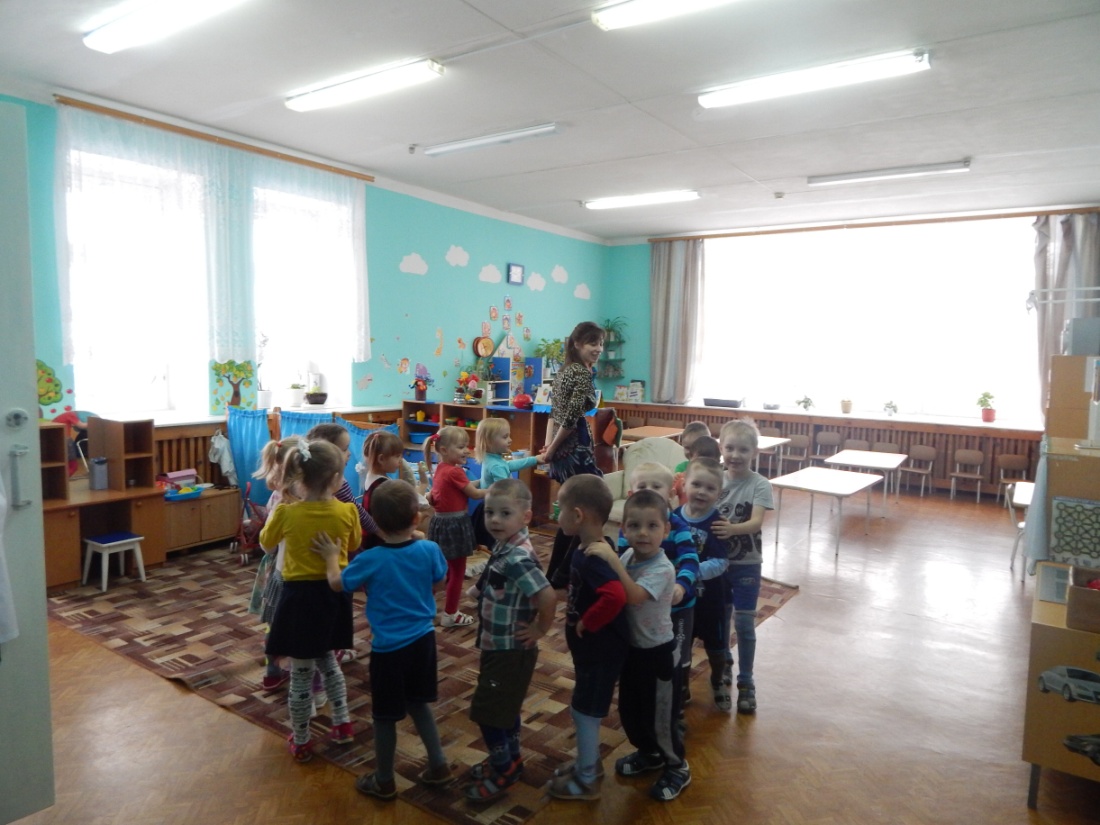 Пятница«Если хочешь бытьздоров - закаляйся»
Девиз:
Все почаще закаляйтесь,

И болезням не давайтесь.

Чтоб здоровым быть,

И до ста лет дожить.
Босохождение по дорожкам здоровья
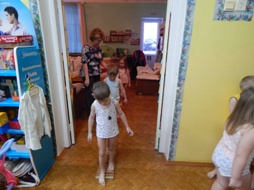 Солнечные ванны
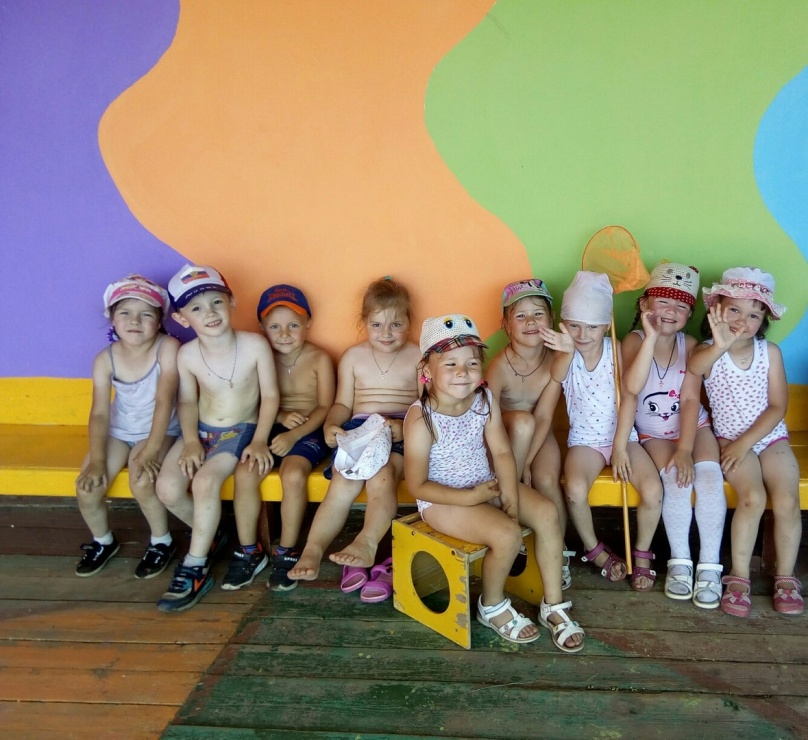 Самомассаж
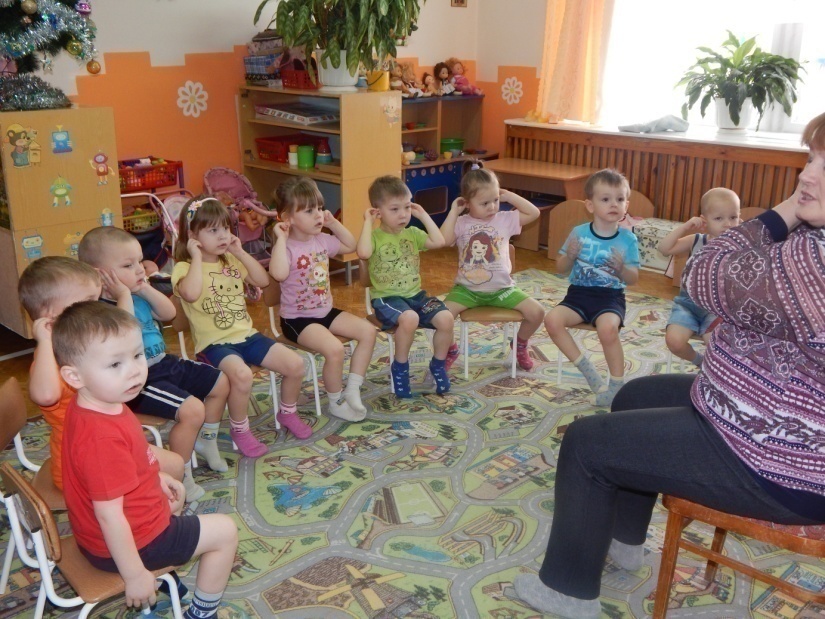 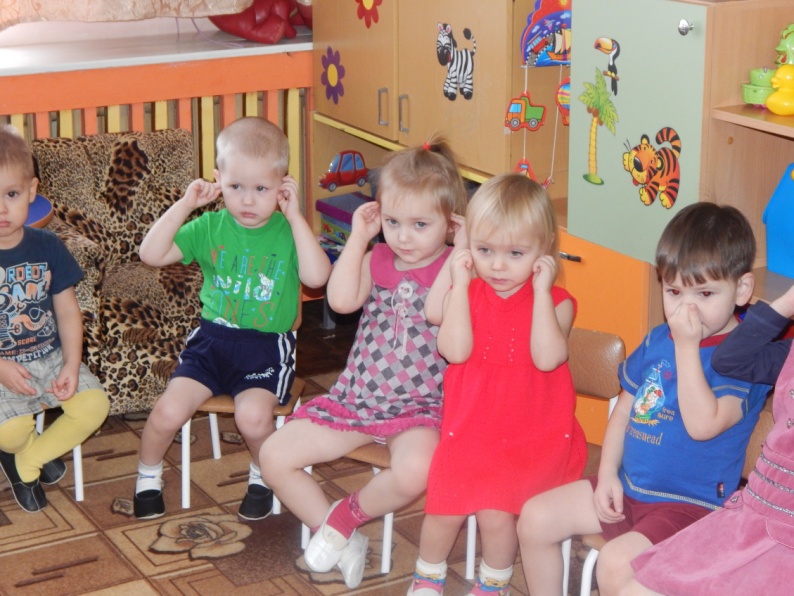 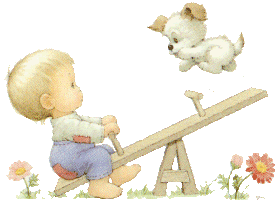 Свежий воздух  детям Нужен и полезен! Вместе весело гулять! И никаких болезней!...
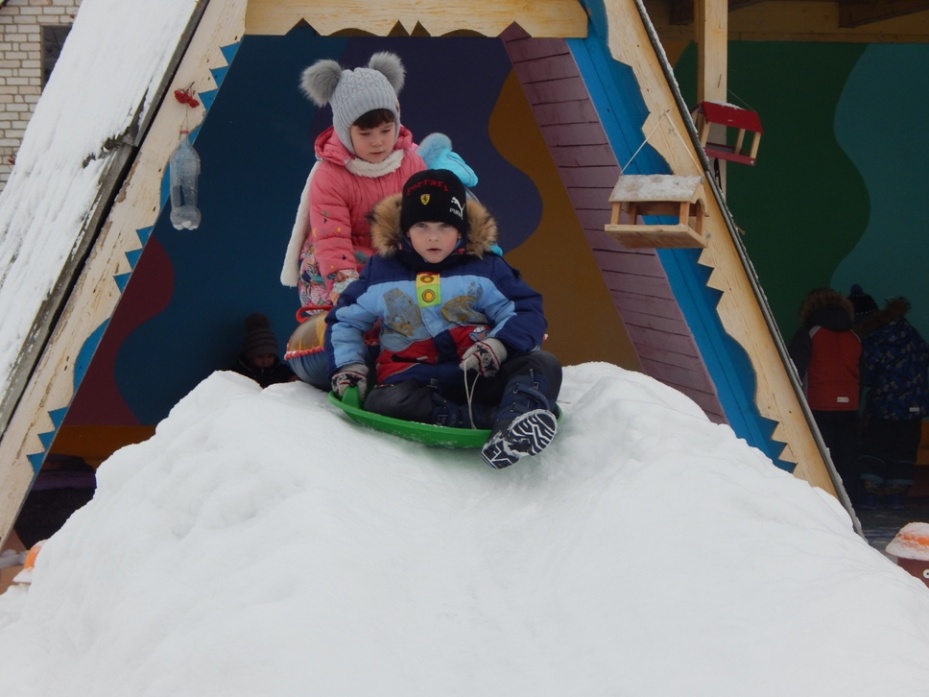 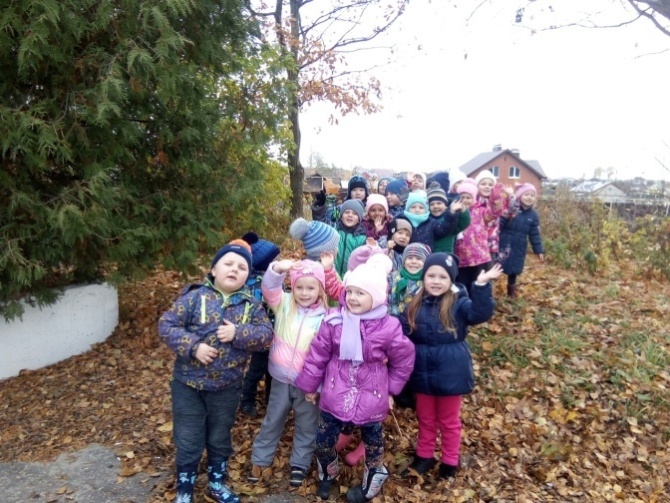 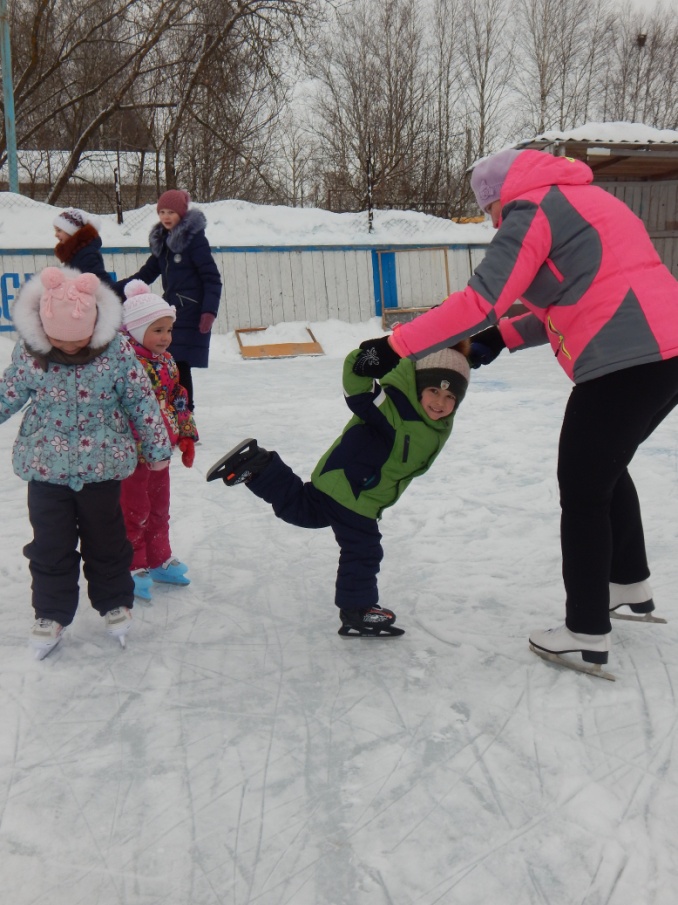 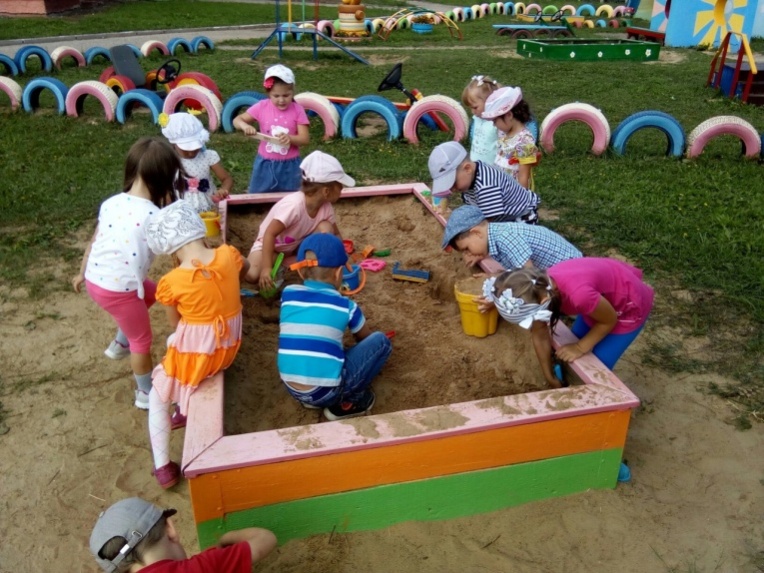 Ожидаемые результаты
1.Знать несложные приёмы самооздоровления.
2.Освоить простейшие представления о мероприятиях, направленных на сохранение здоровья( соблюдение режима, правильное питание, чистота тела, спорт).
3.Полученный опыт позволит избежать несчастных случаев.
4.Приобретённые навыки помогут осознанно выбрать здоровый образ жизни, что позволит снизить заболеваемость детей.
5.Повысится заинтересованность родителей в ведении здорового образа жизни своего ребёнка.